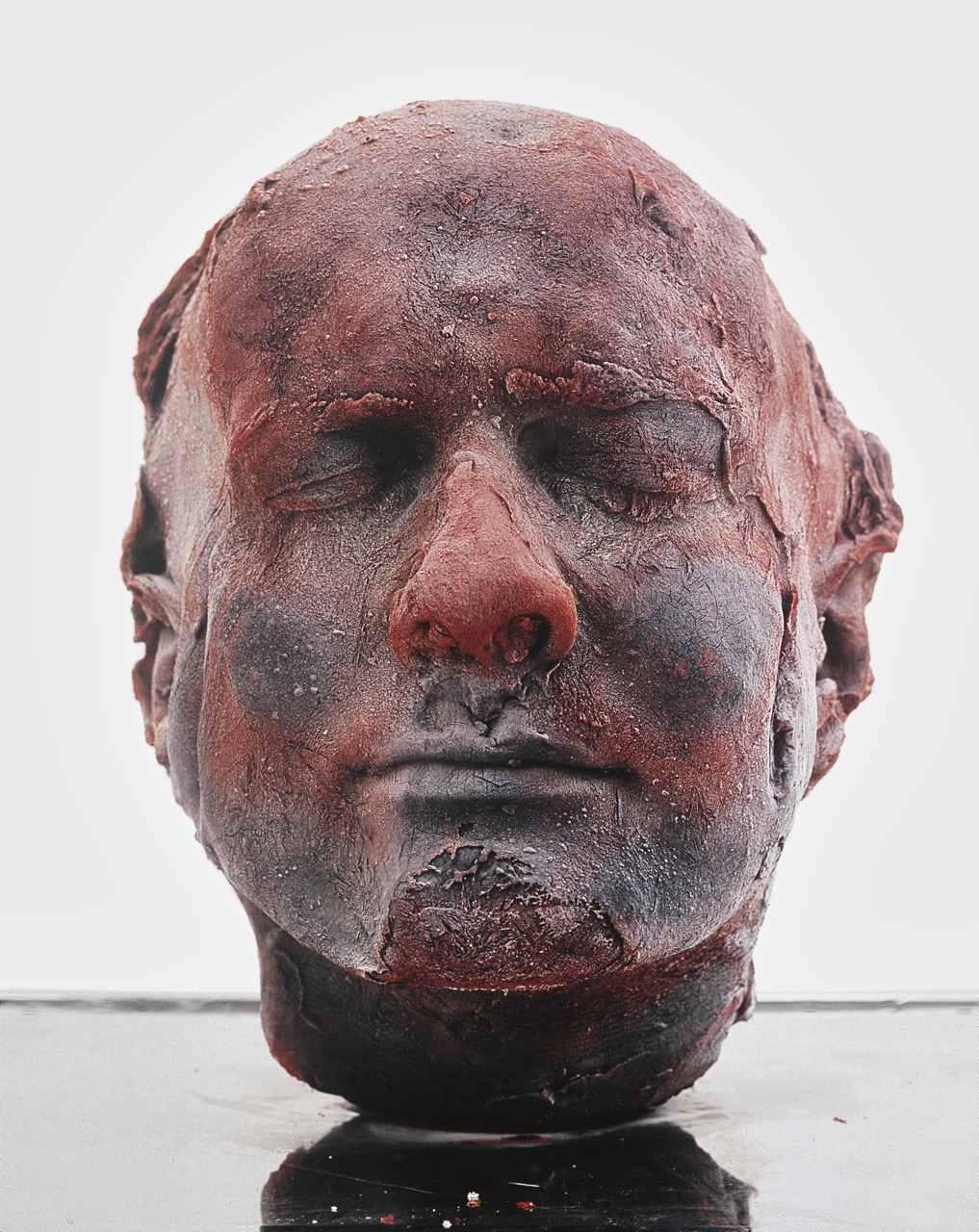 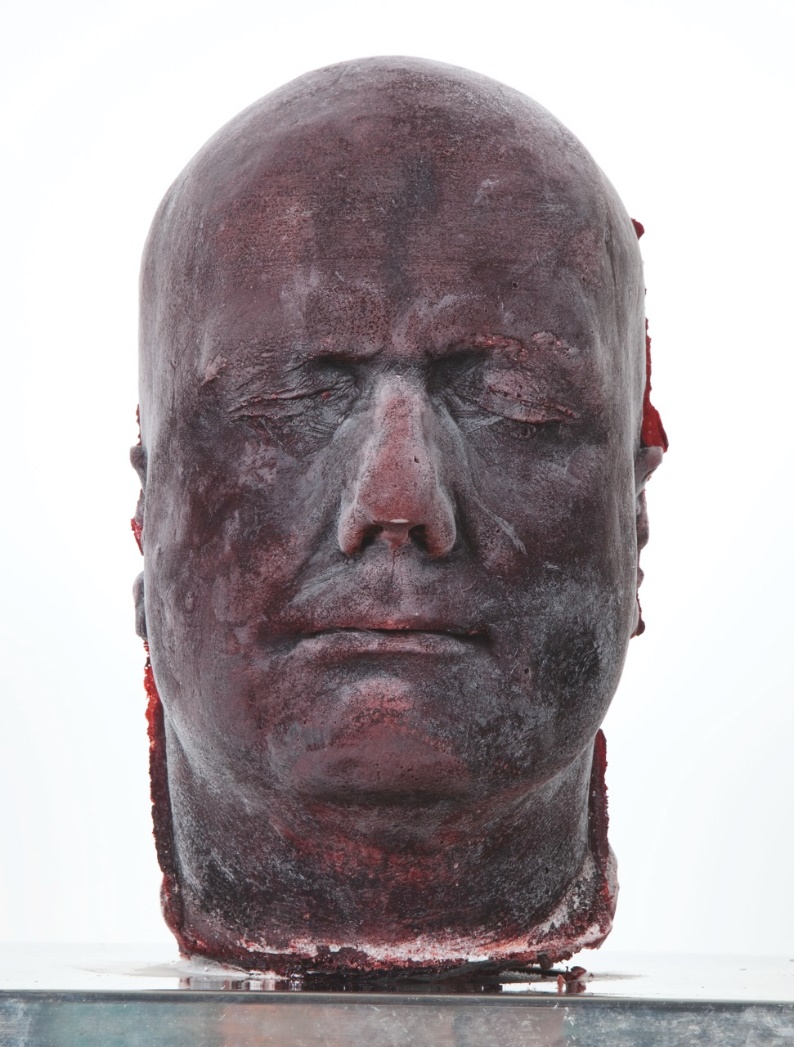 Self 1991 and 1996
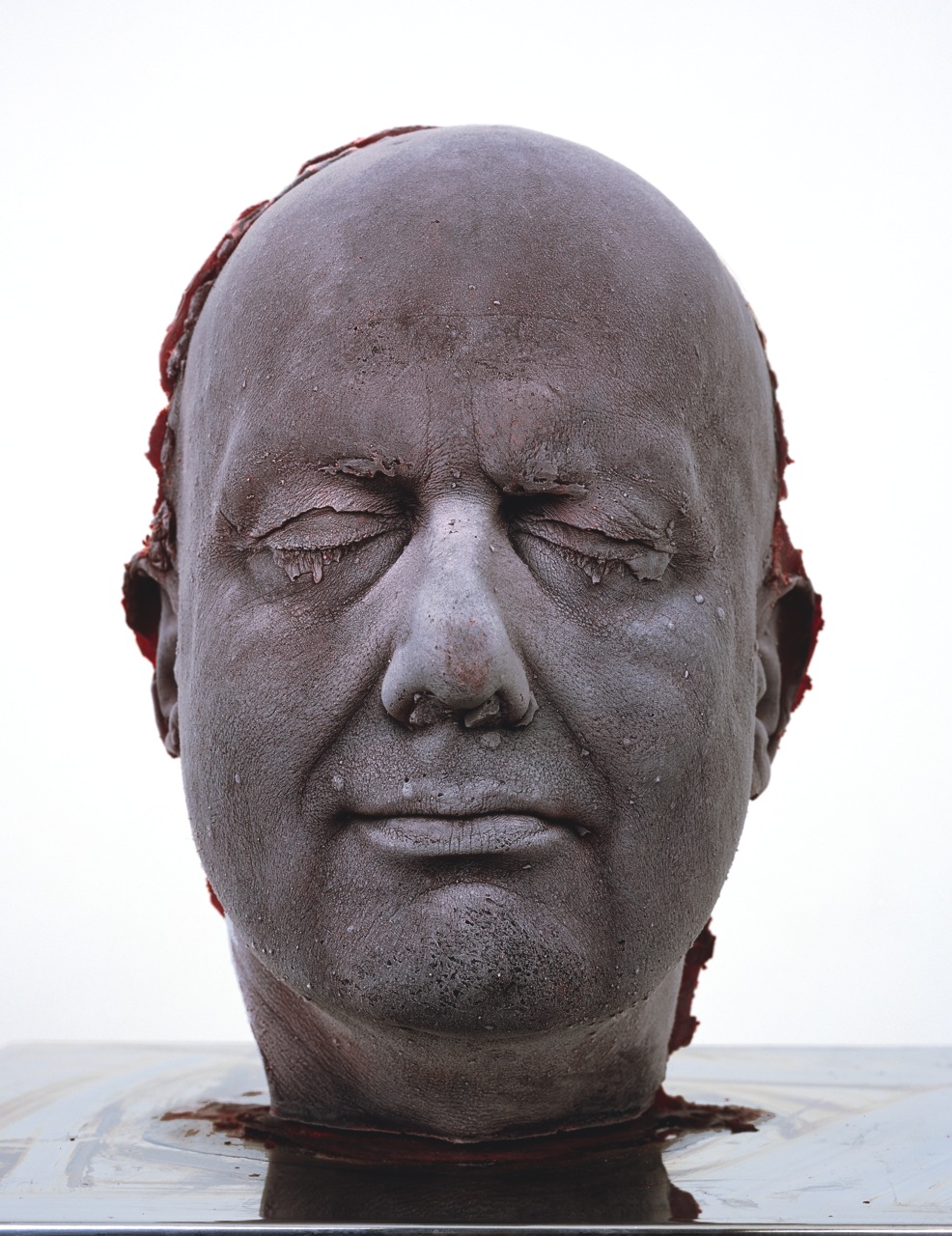 Self 2006 and 2011